Детска градина”Кокиче”с.Крушовене и база Брегаре
  Проект  BG05M2ОP001-3.005-0004 „Активно приобщаване в системата на предучилищното образование“, 
Дейност 1 – Допълнително обучение по български език на деца от уязвими групи
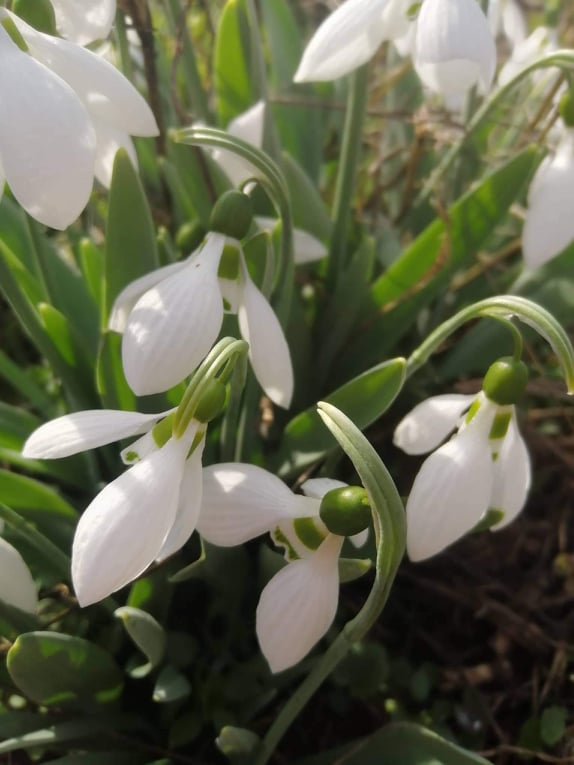 Пътешествие във вълшебния свят на приказките
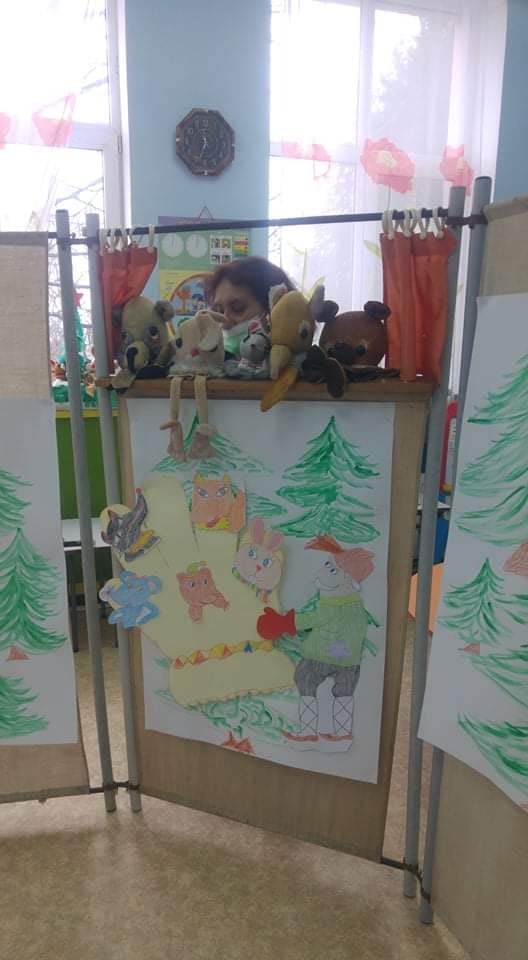 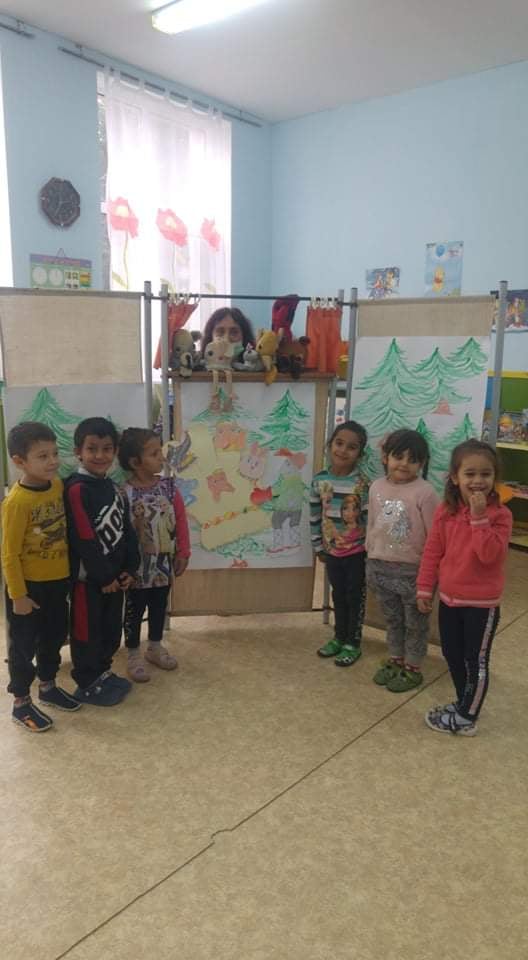 [Speaker Notes: Всяка картинка е от различна приказка.Познаваш ли тези герои?Назови ги.]
Кажи заглавието на приказката
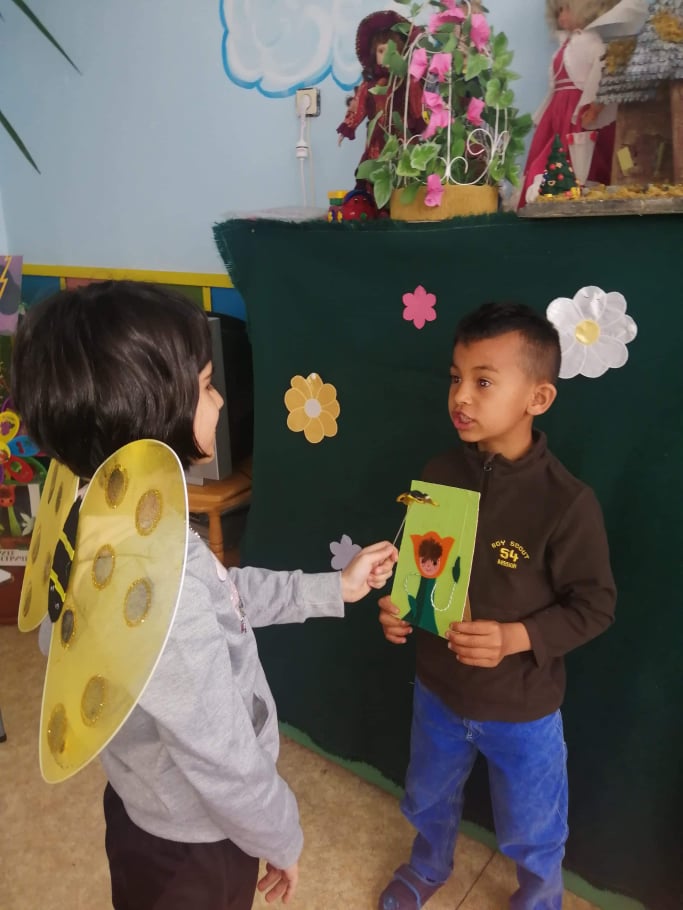 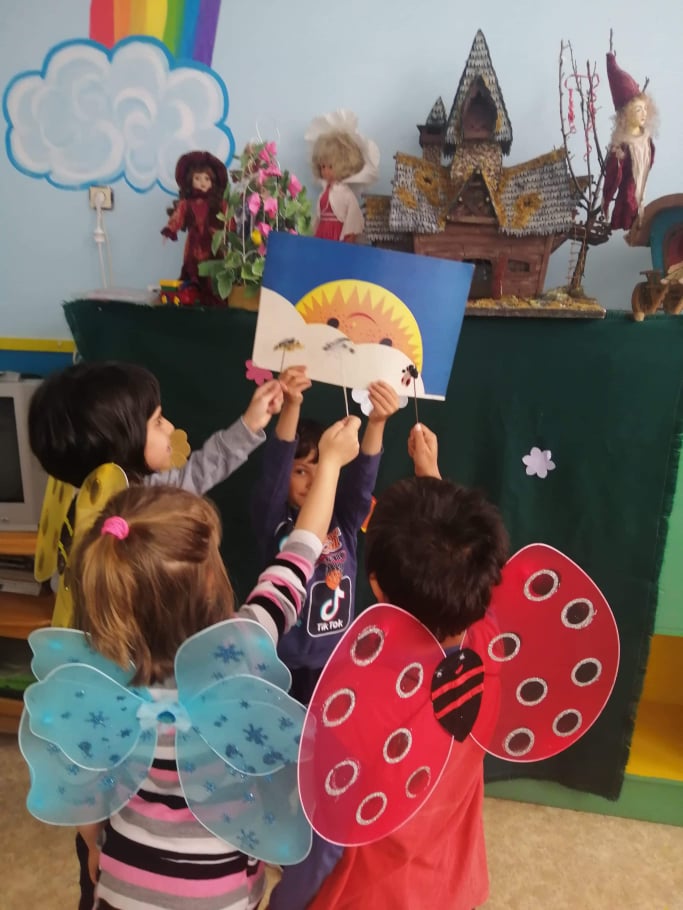 [Speaker Notes: Коя от тези приказки ти е любима?Разкажи я.]
Аз се движа безопасно
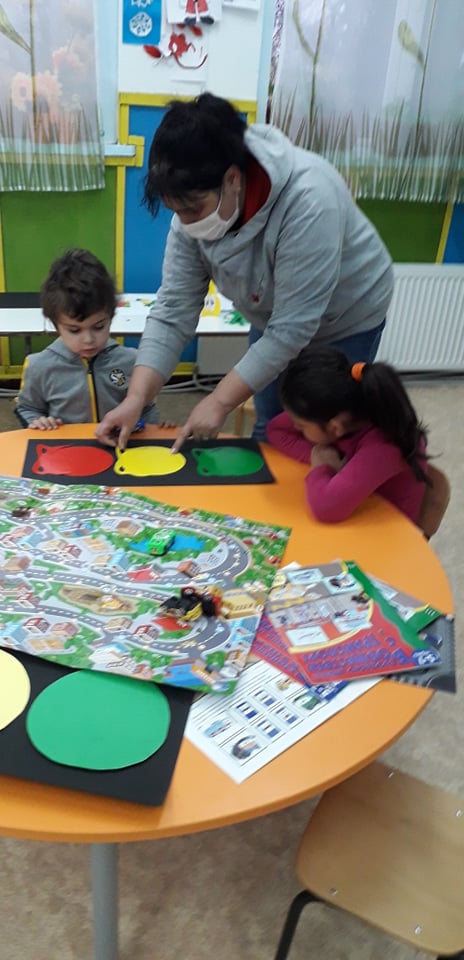 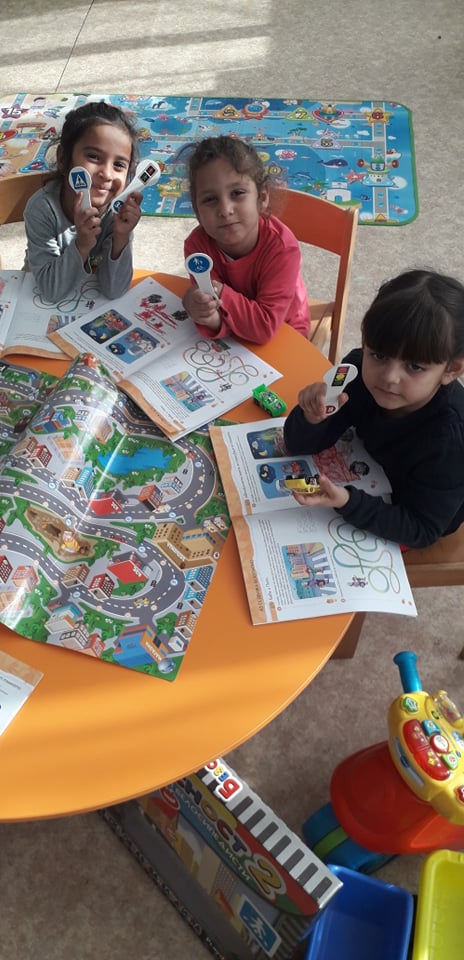 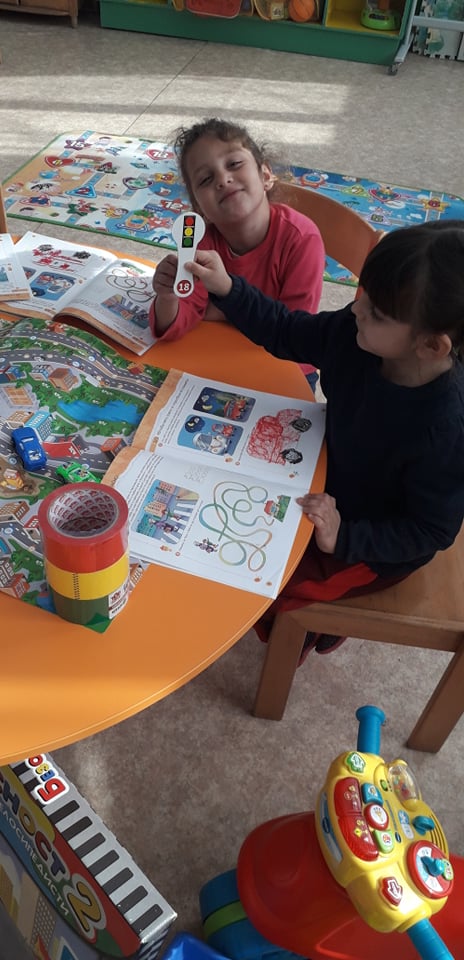 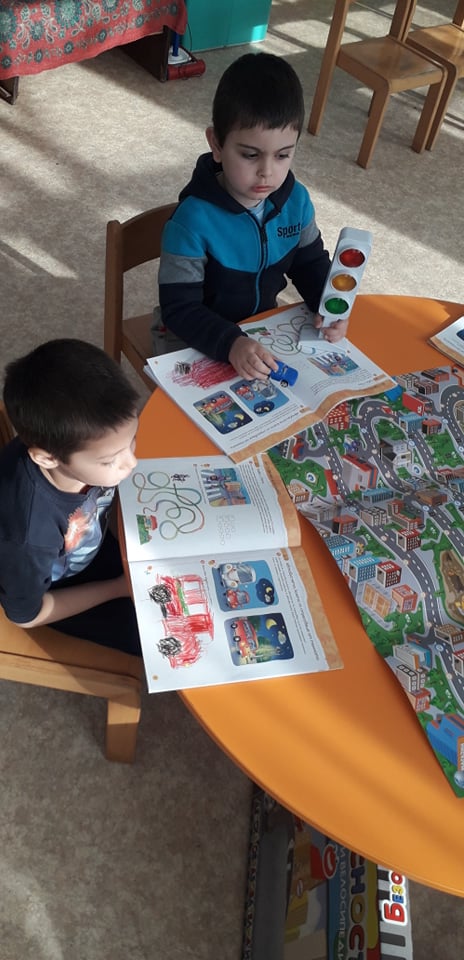 [Speaker Notes: Състави изречение от три думи по картинката,като използваш думичката ТЕ.Какво правят Пепи и баба му?Правилно ли пресичат улицата?]
Автобусчето,което се страхуваше от тъмното
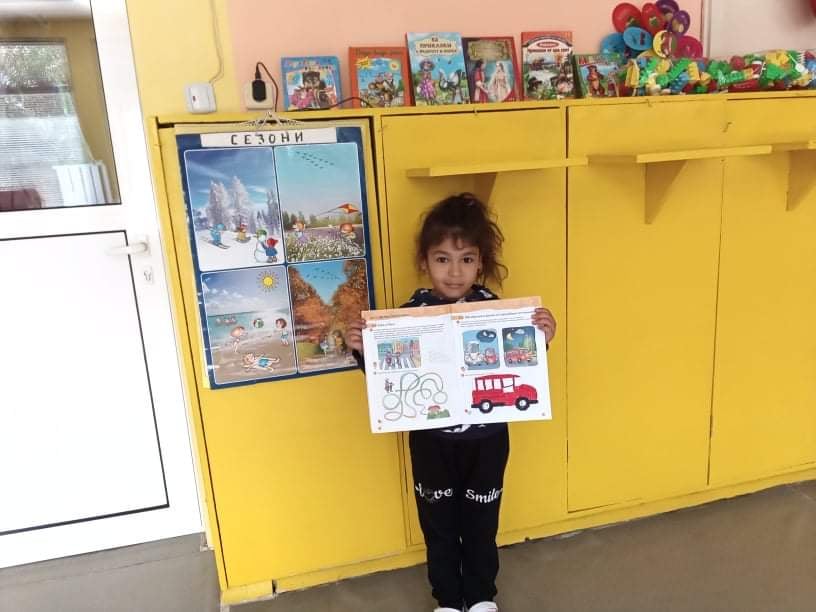 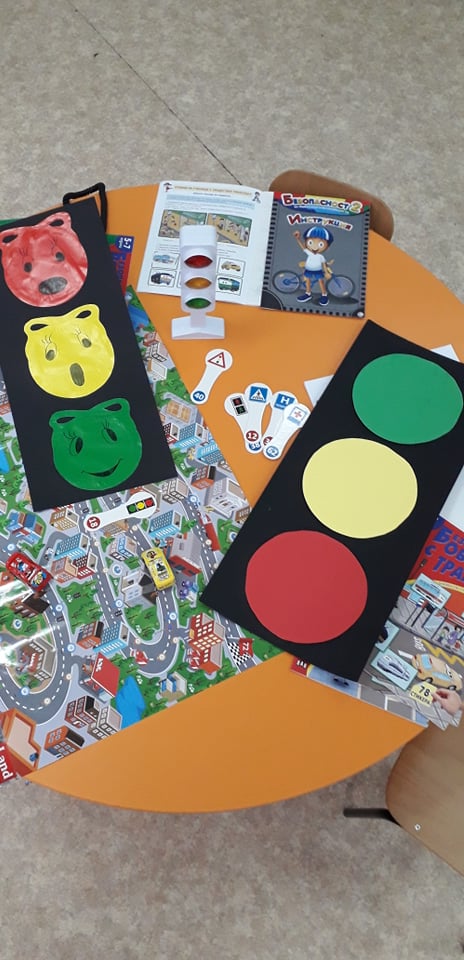 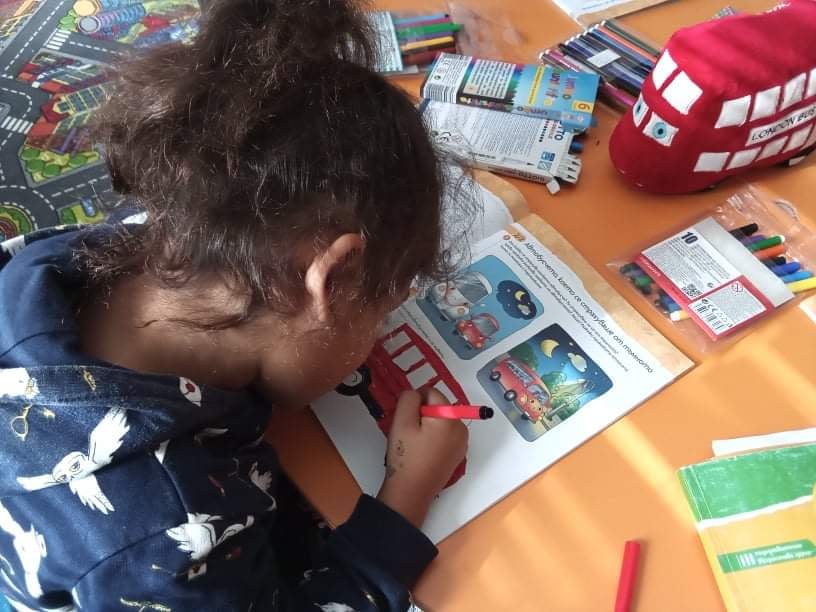 [Speaker Notes: Ти страхуваш ли се от тъмното?Каква приказка разказва майката на автобусчето?Разкажи приказката отначало,като си помагаш с картинките.]
Есен е!
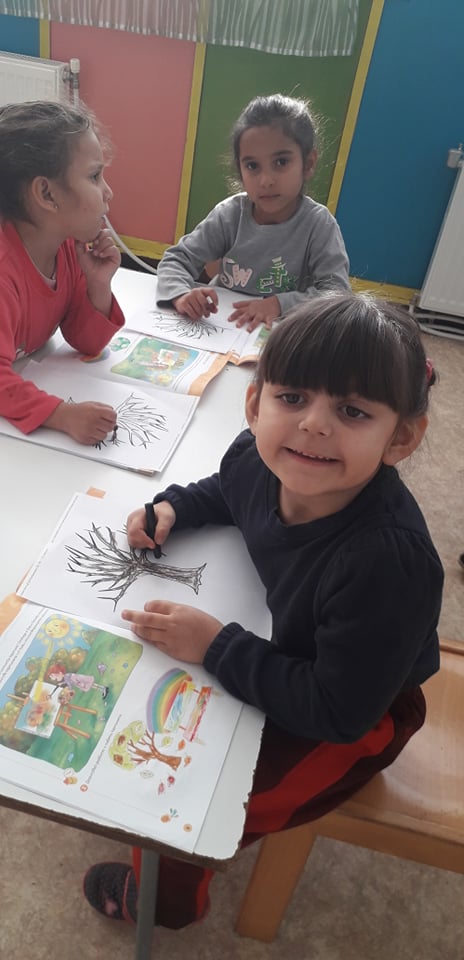 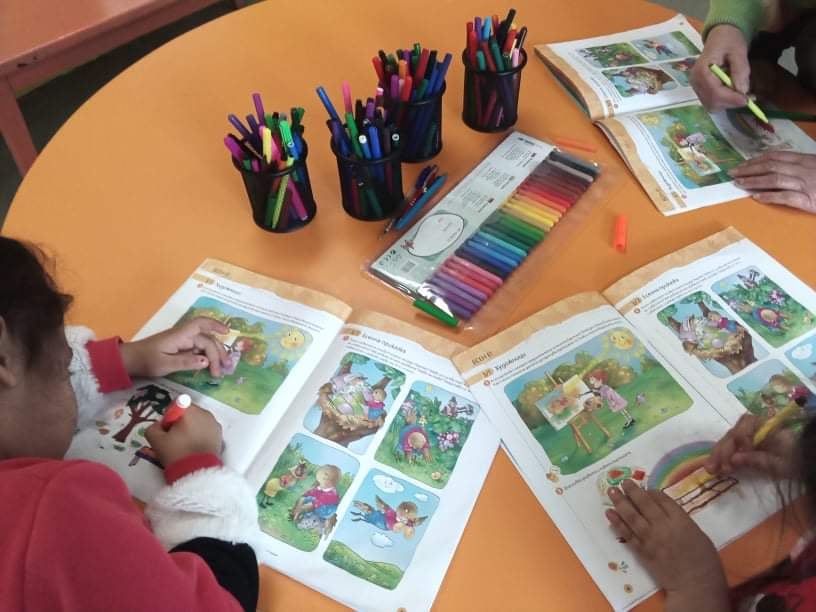 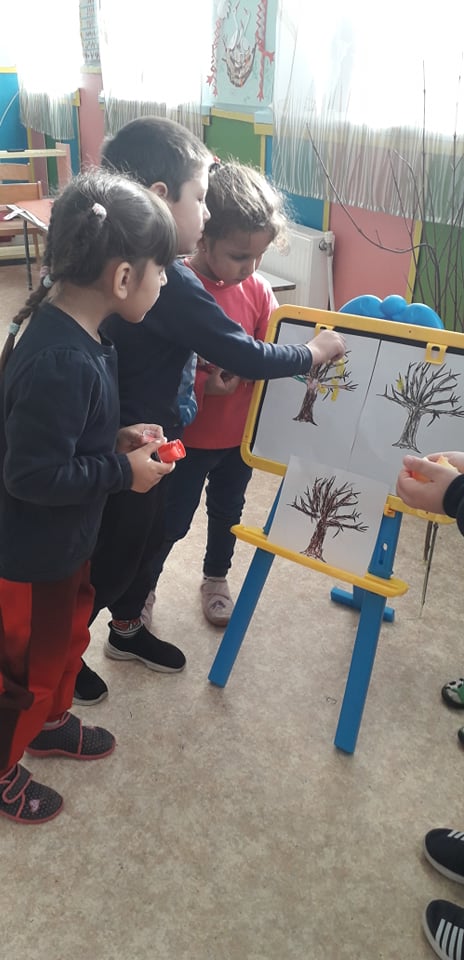 [Speaker Notes: Откъде е взела боички есента?Как слънчо помага на детето да нарисува картината си?]
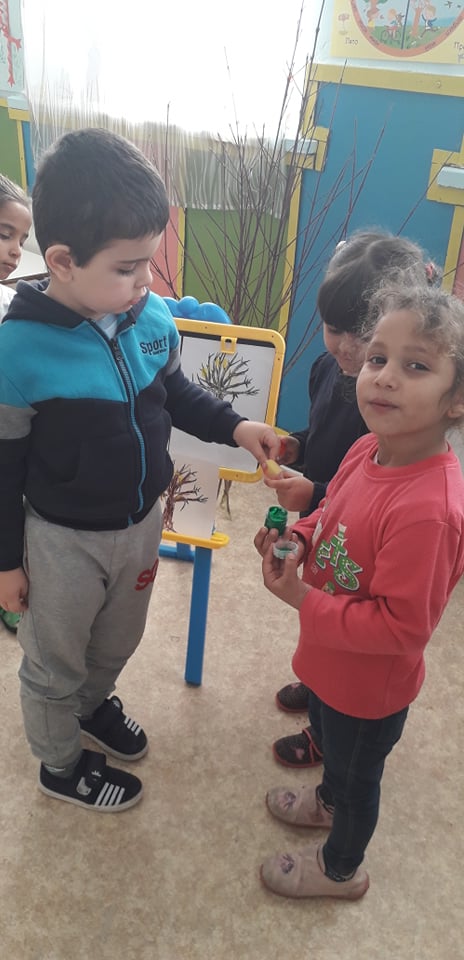 художници
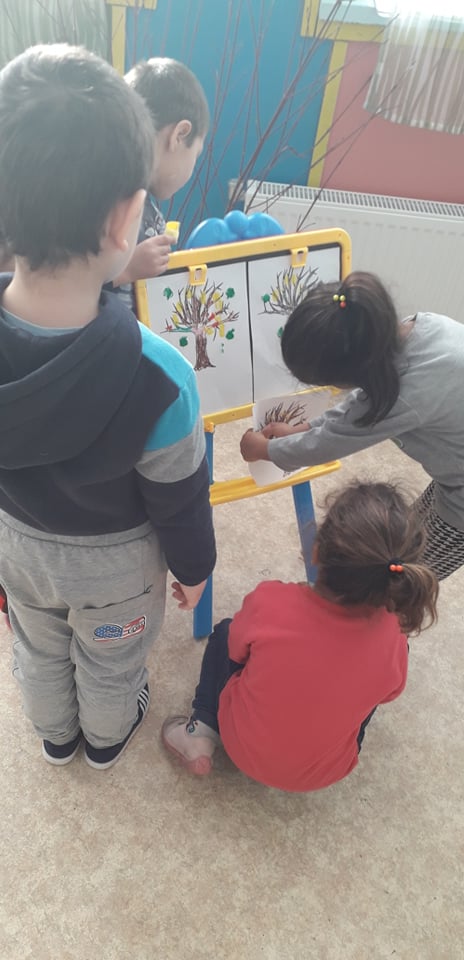 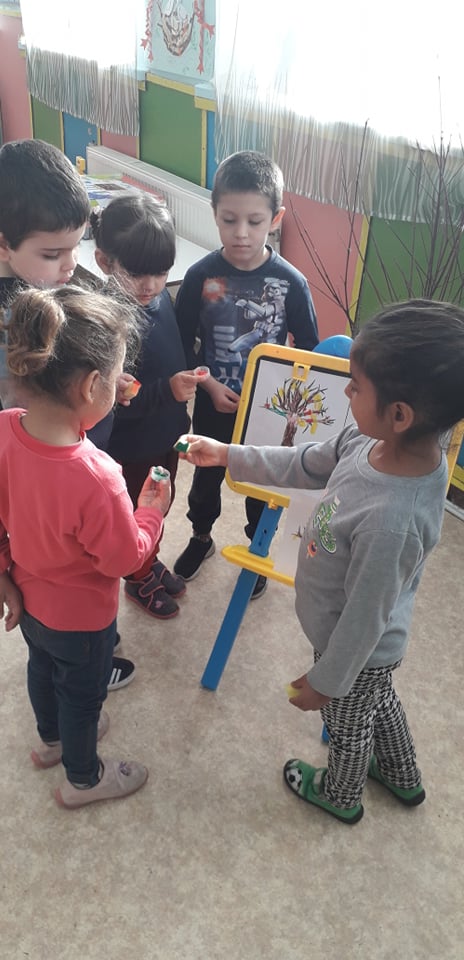 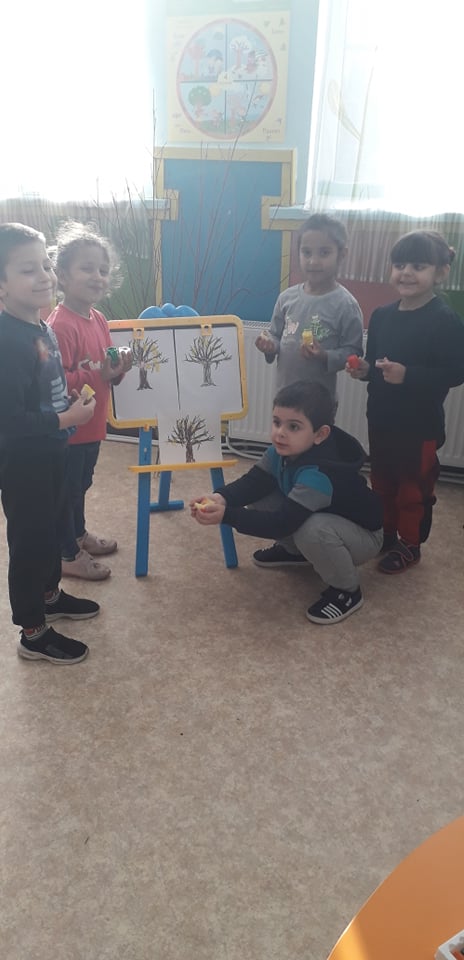 [Speaker Notes: Кой художник е нашарил градината като истинска картина?]
С ОГЪНЯ ШЕГА НЕ БИВА
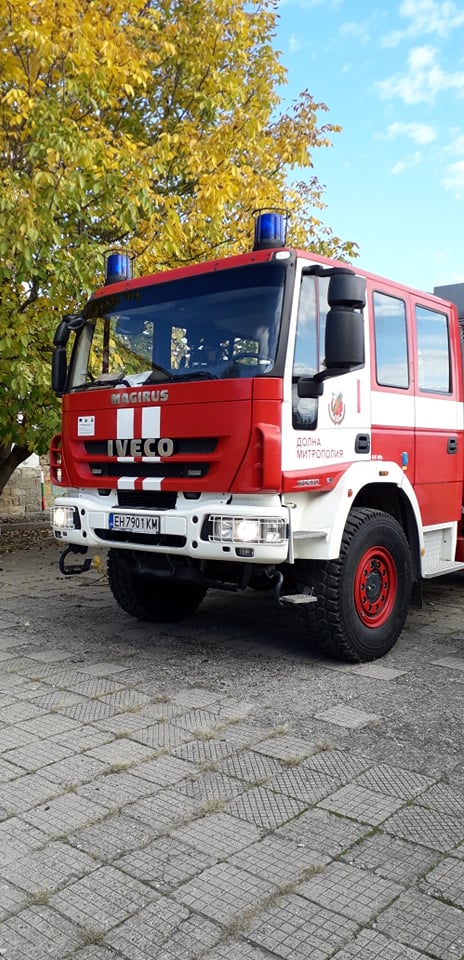 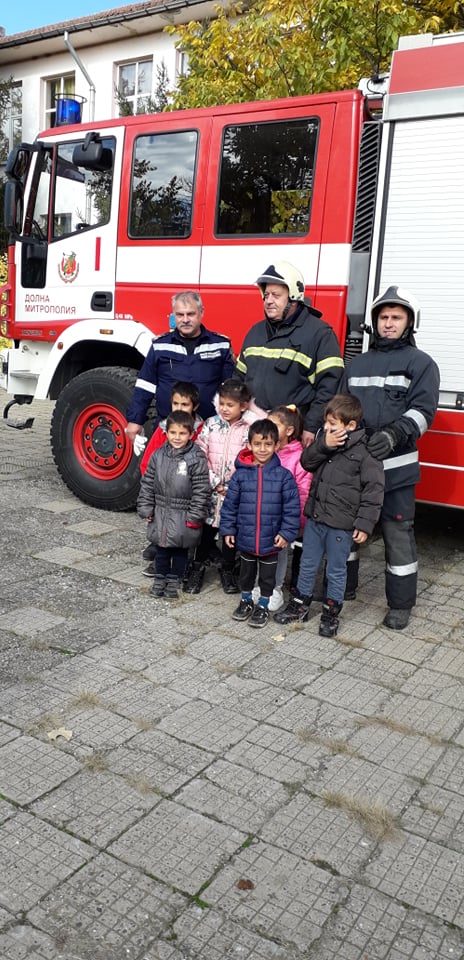 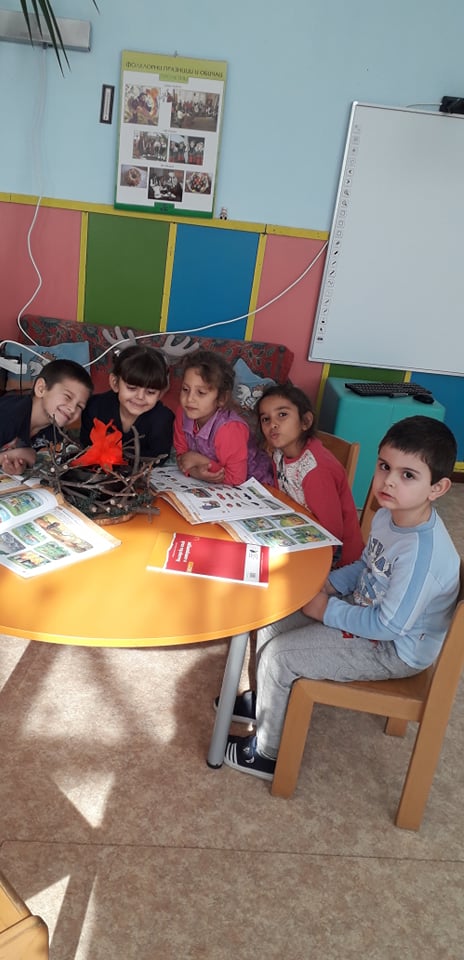 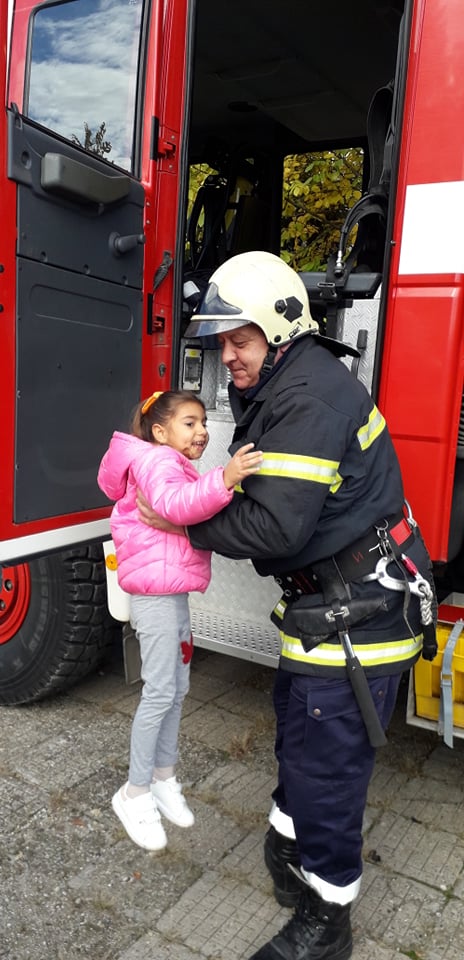 [Speaker Notes: Къде се намират децата?Какво правят?Какво се случва накрая?Какво ще посъветваш децата?]
Въгленчето и водната капка
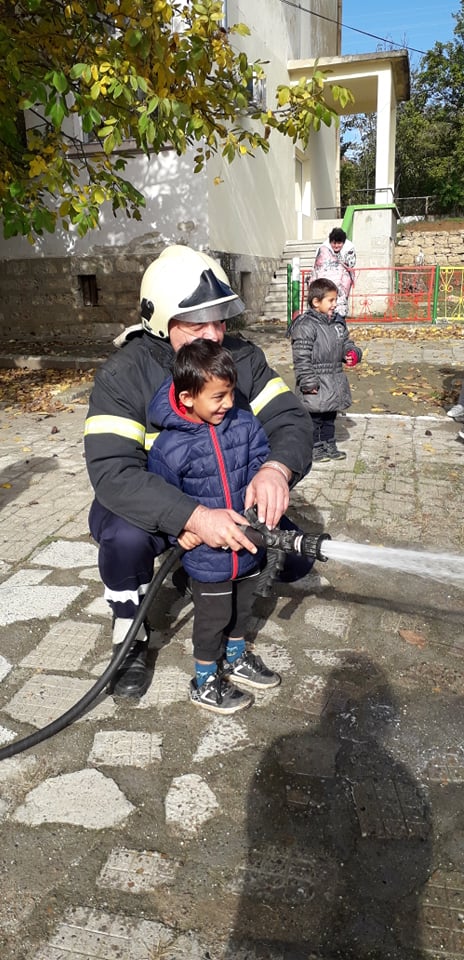 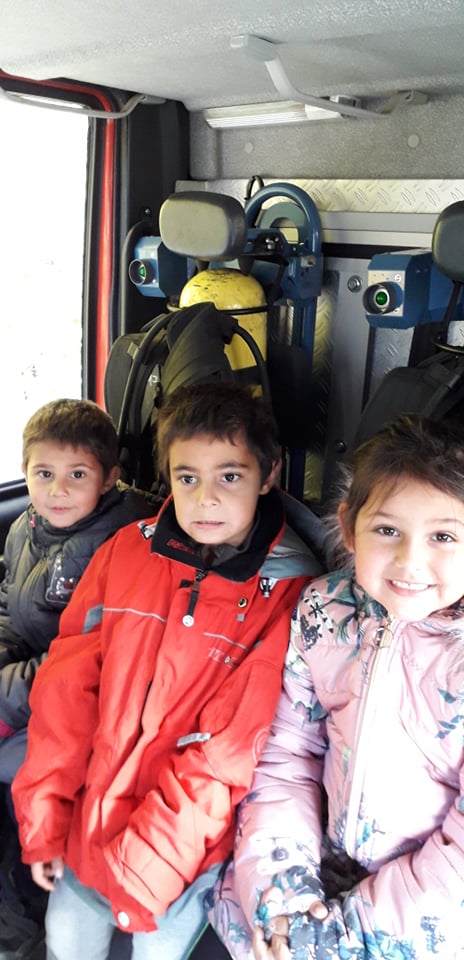 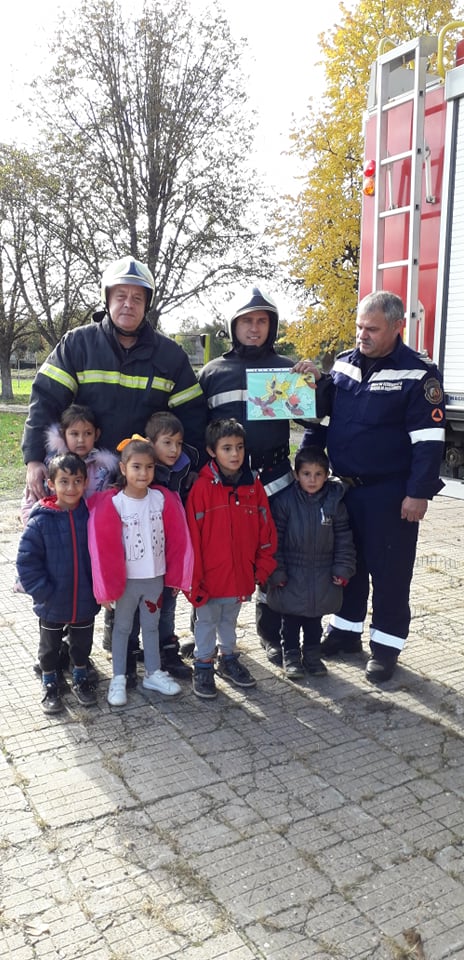 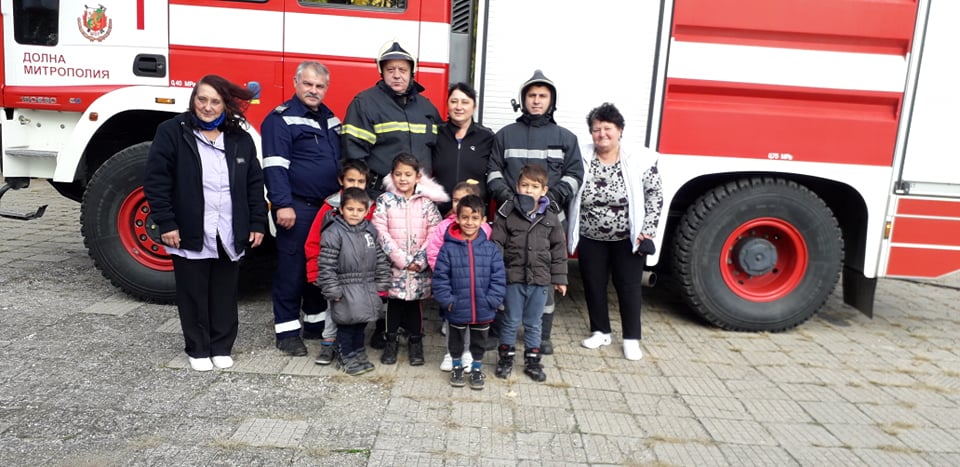 [Speaker Notes: За какво спорят въгленчето и водната капка?]
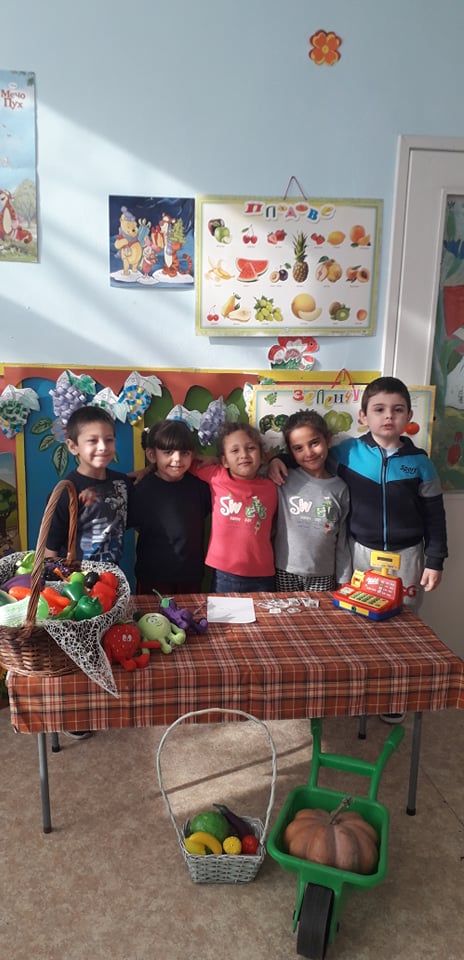 НА ПАЗАР
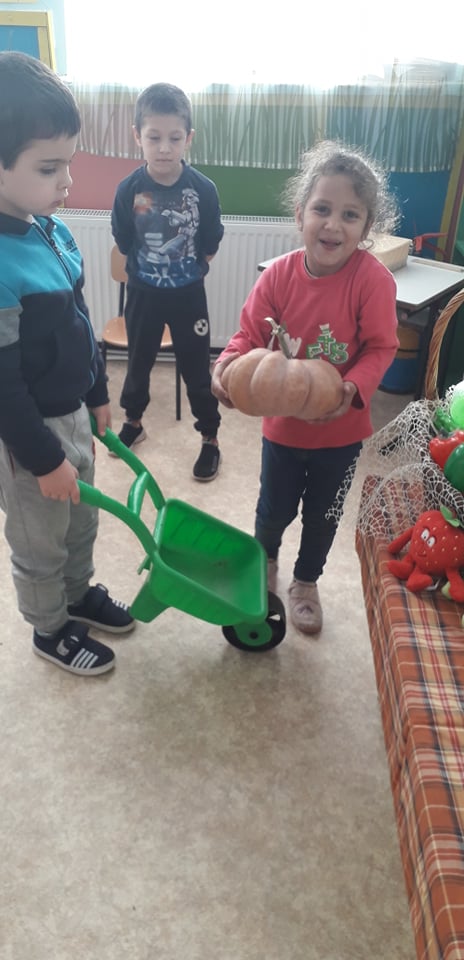 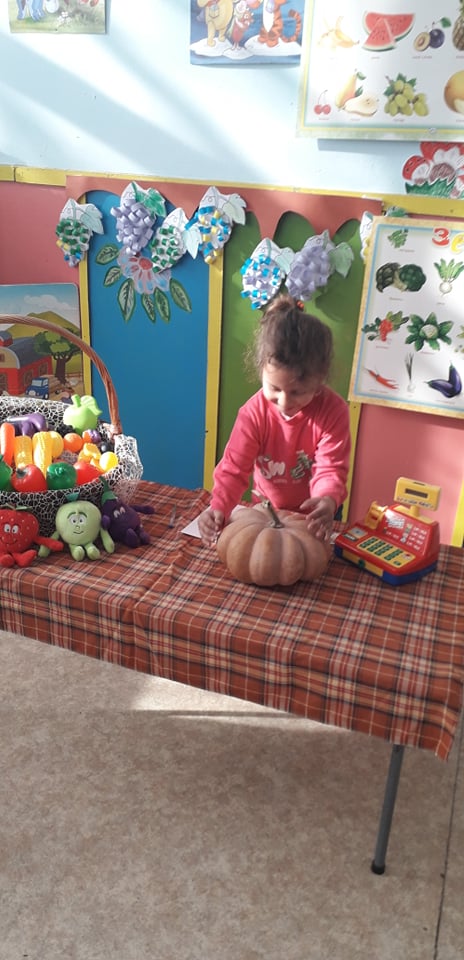 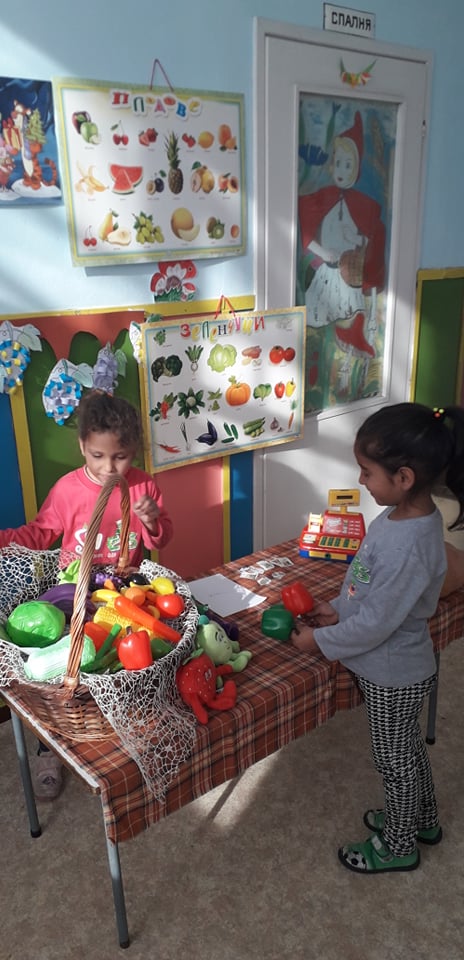 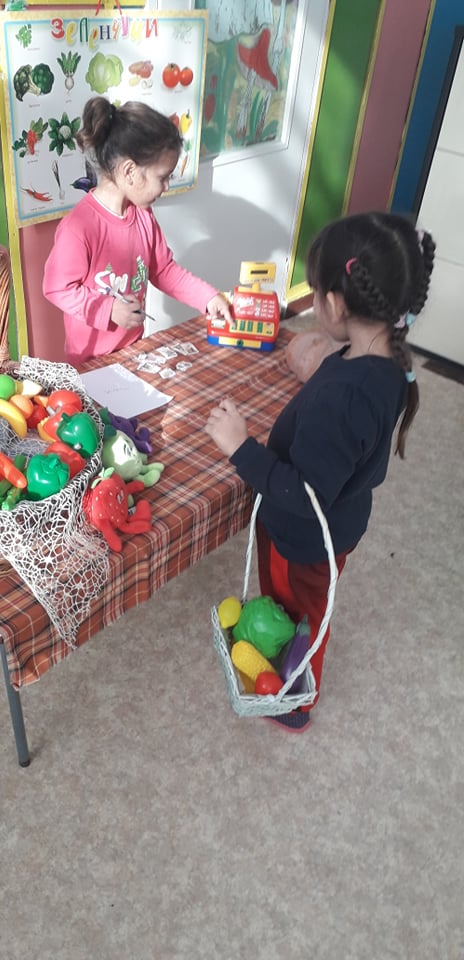 [Speaker Notes: Задай въпрос на продавача,като си помогнеш с плодовете и зеленчуците на пазара.]
Есенни плодове и зеленчуци
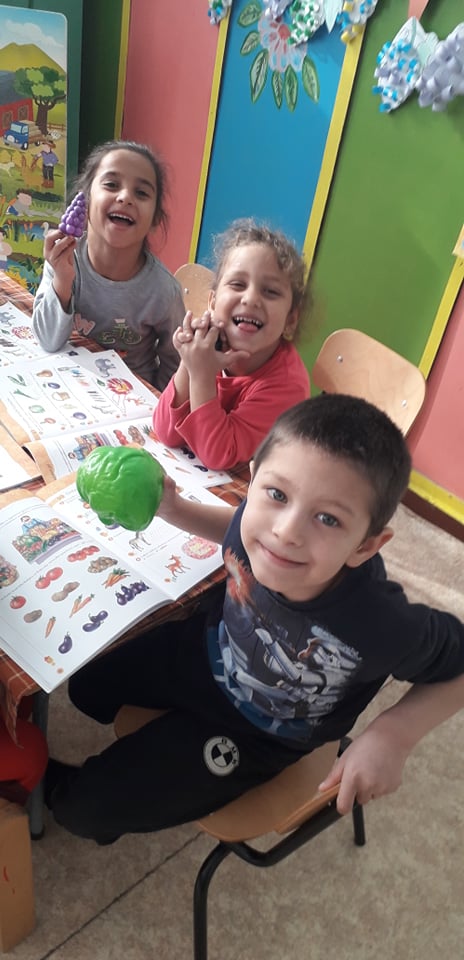 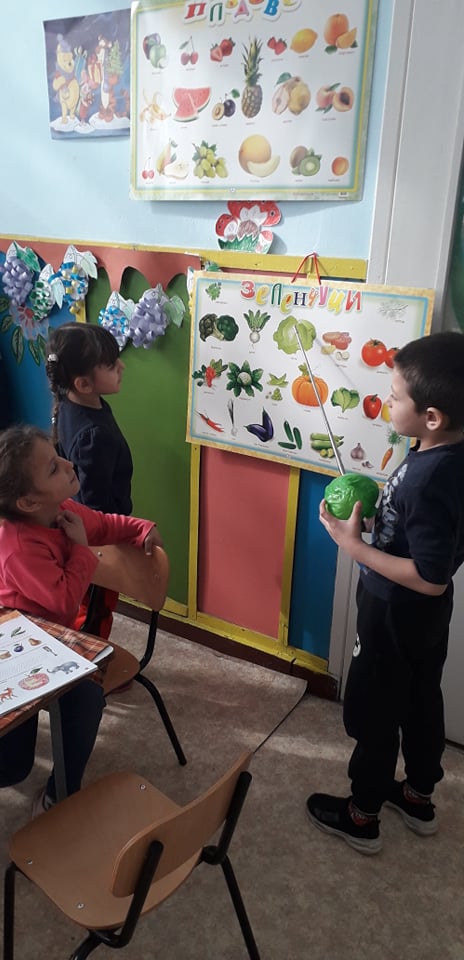 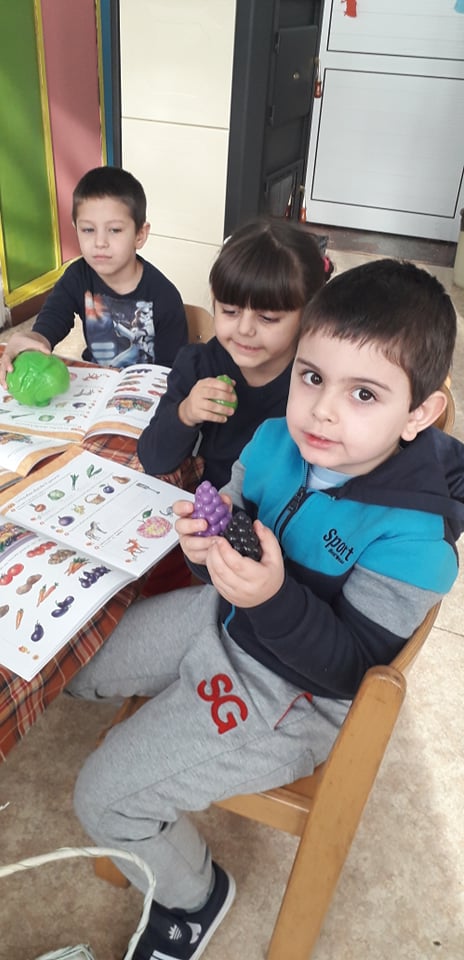 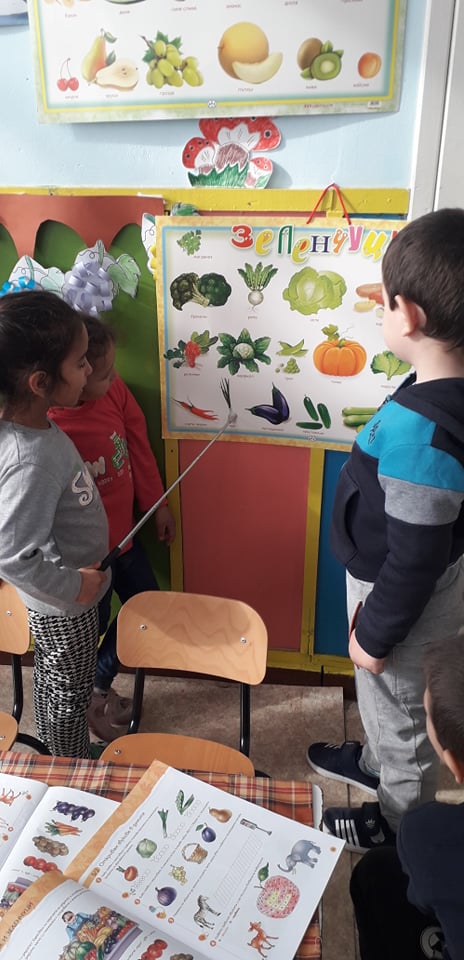 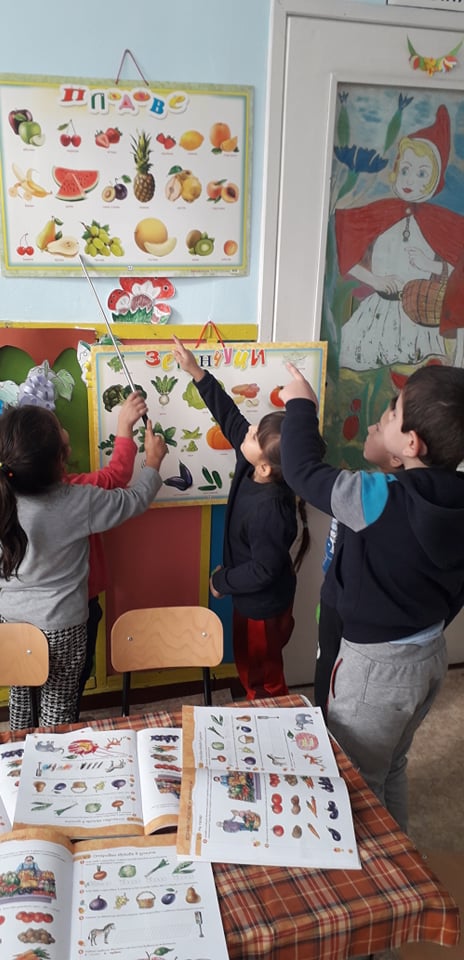 [Speaker Notes: Кажи по колко зеленчука виждаш на всеки ред.Използвай думичките “един”,”два”,”много”.]
Откривам звукове в думите
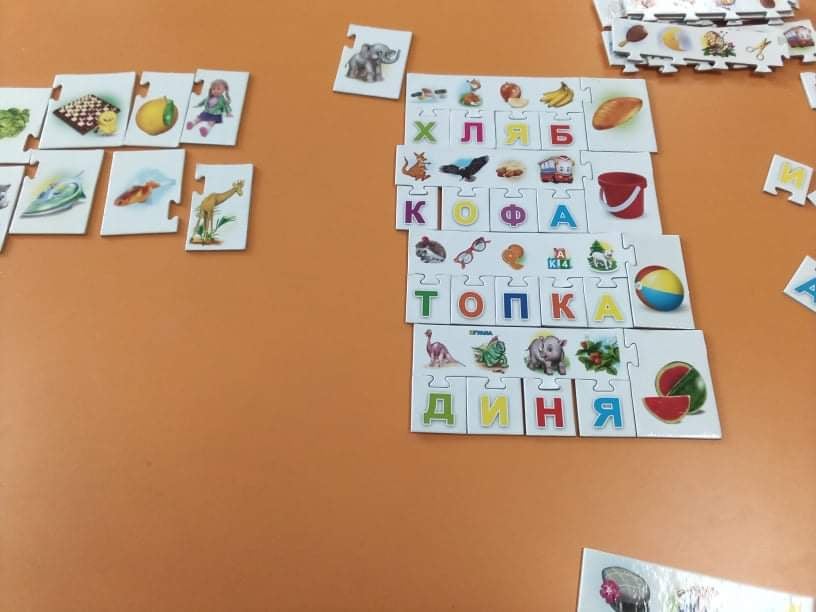 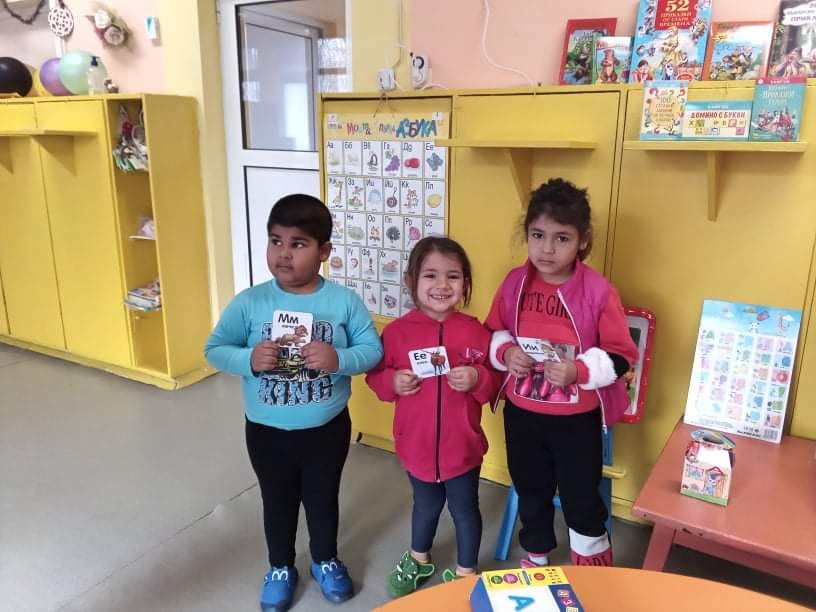 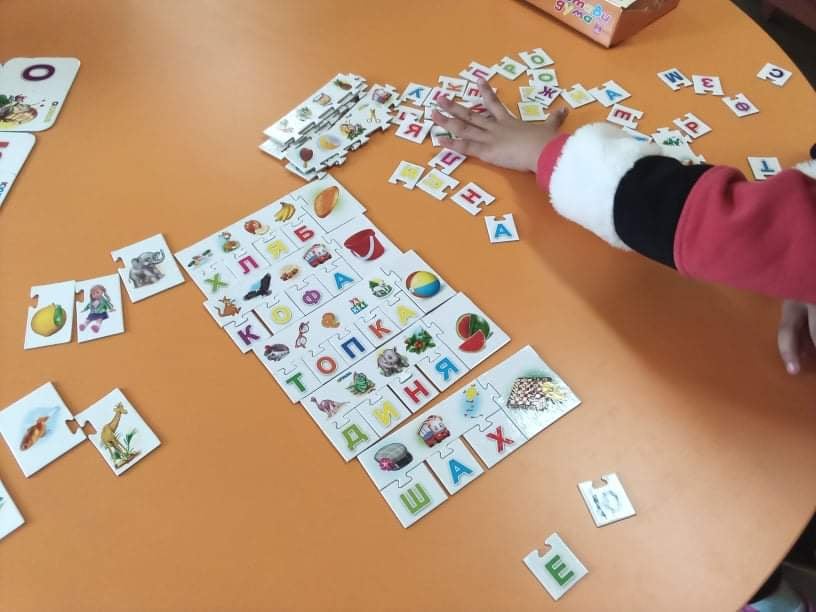 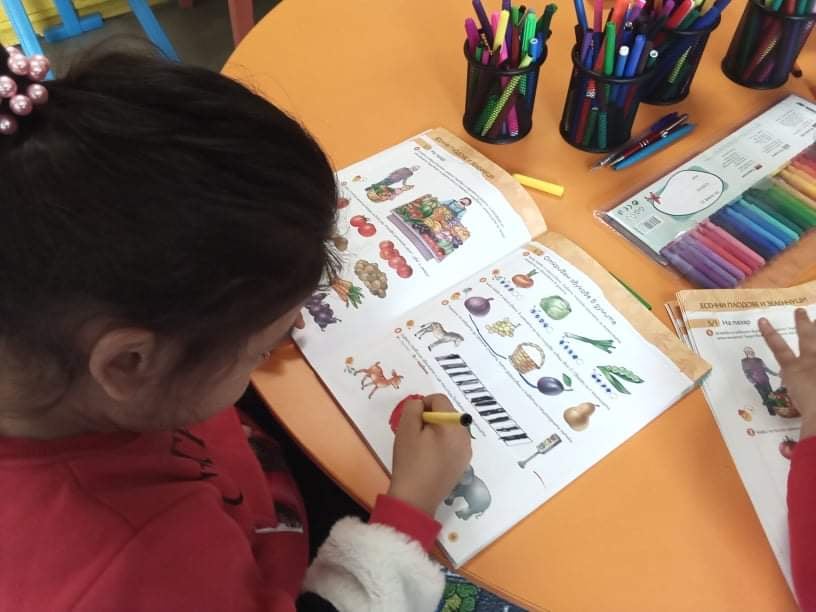 [Speaker Notes: Кажи какво е нарисувано.Оцвети толкова кръгчета на гъсеницата,колкото са звуковете в думата.
Помогни на зебрата да пресече улицата,като дорисуваш и оцветиш пешеходната пътека.]
Благодарим за вниманието!Изготвили презентацията:Нина ТРАНКОВА И янка томова